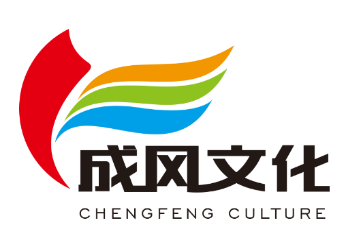 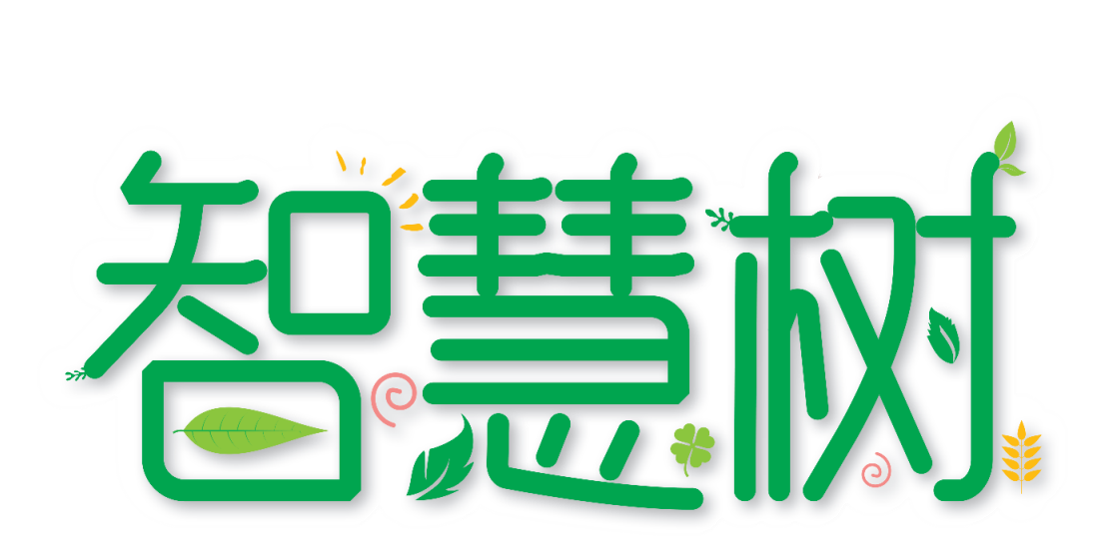 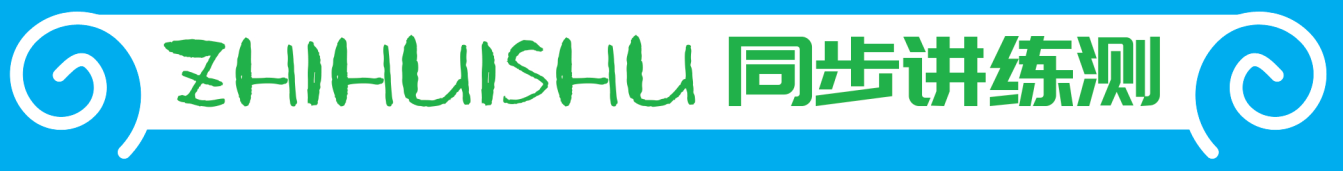 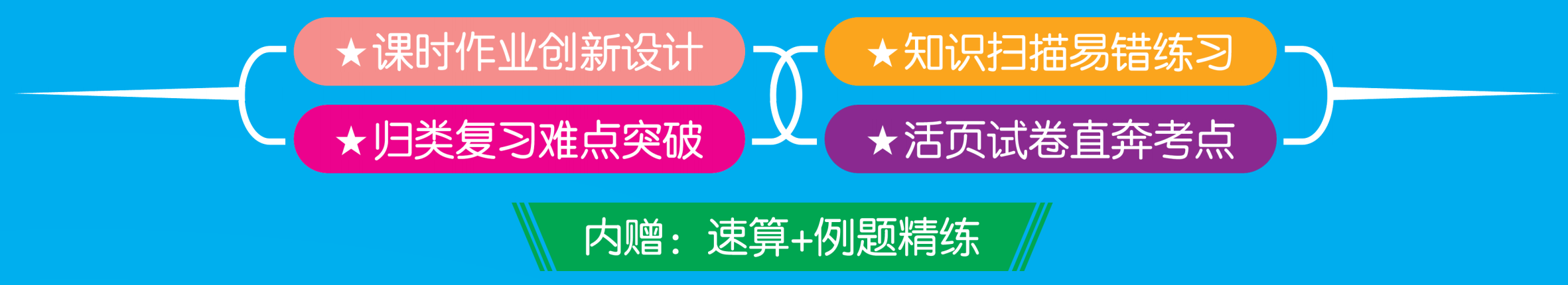 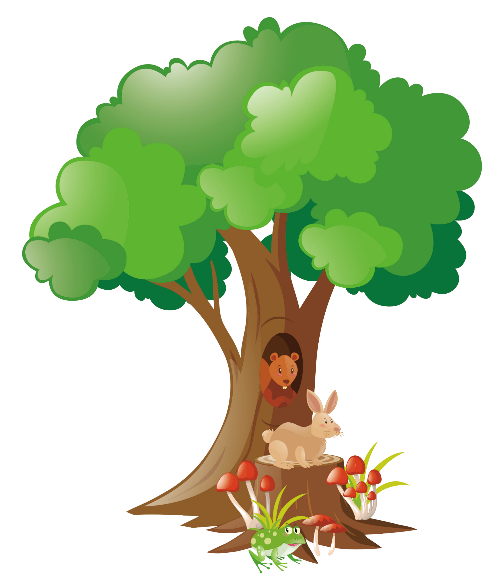 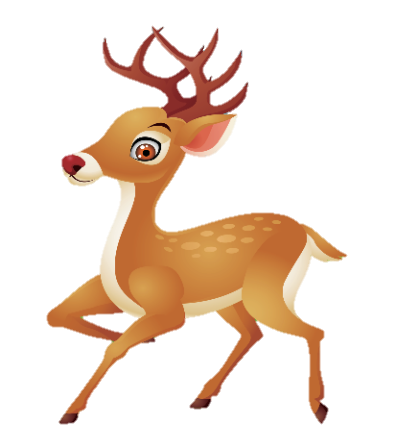 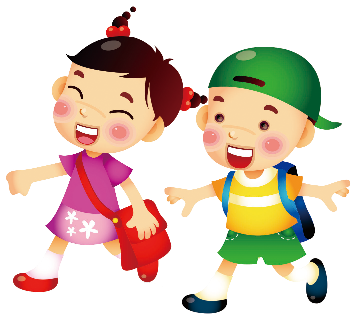 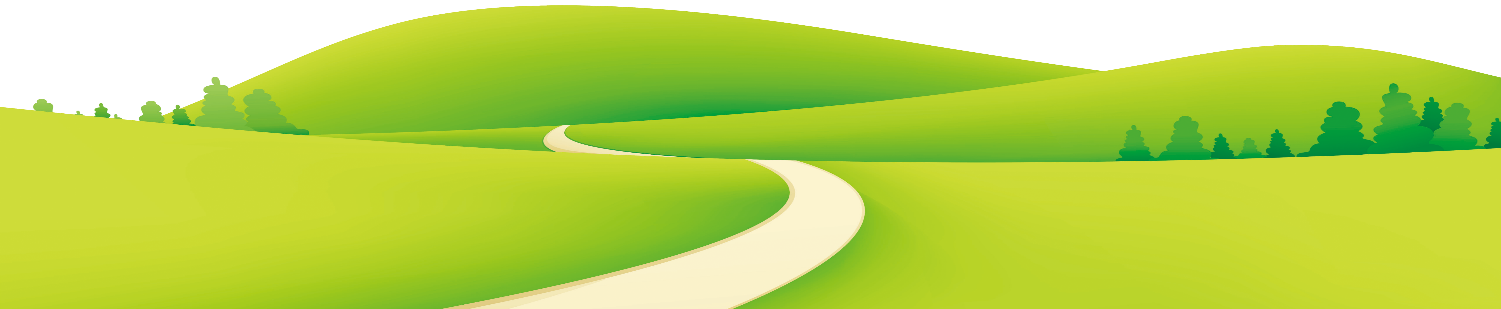 1 观察物体(三)
第1课时 观察物体(三)
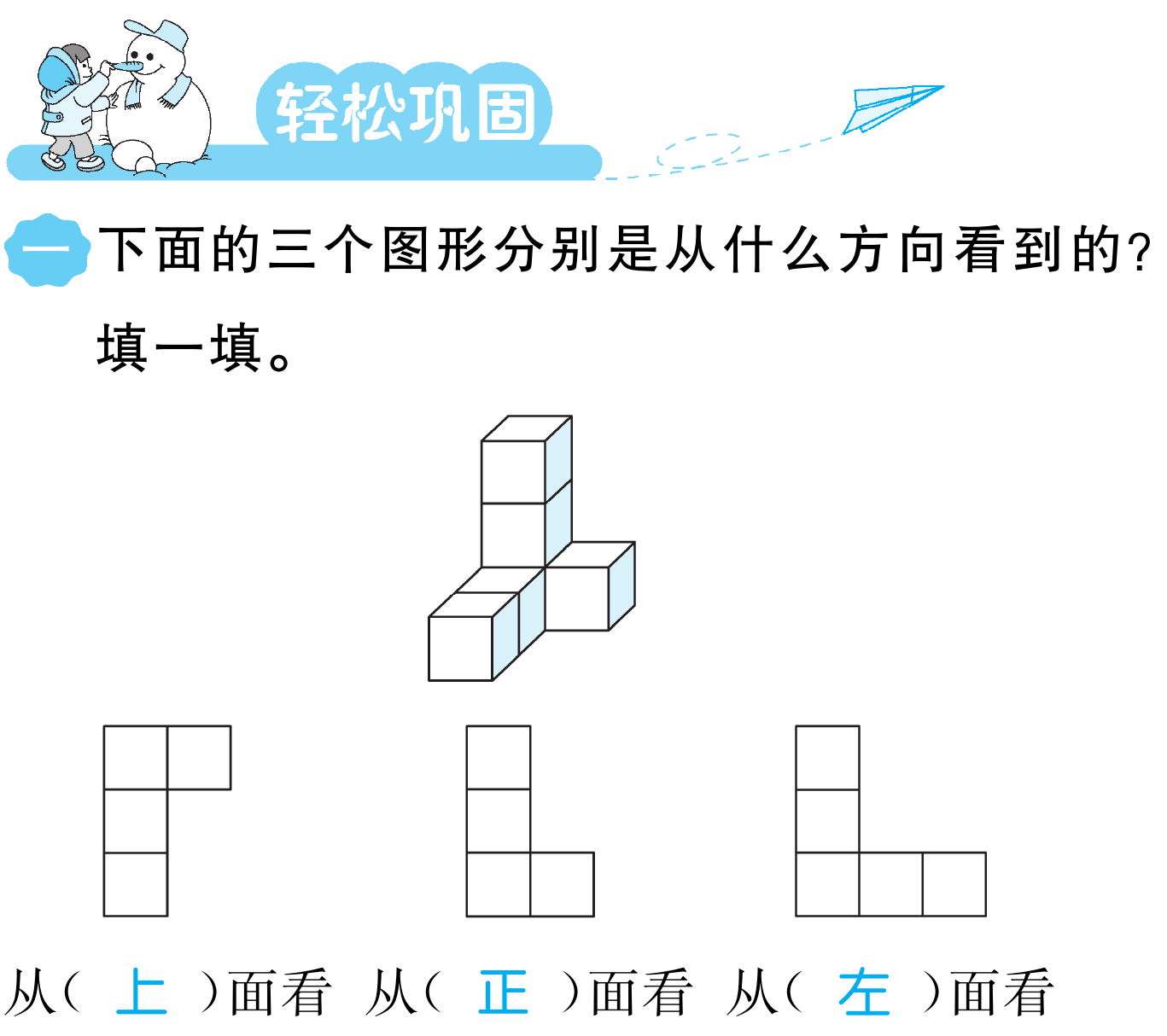 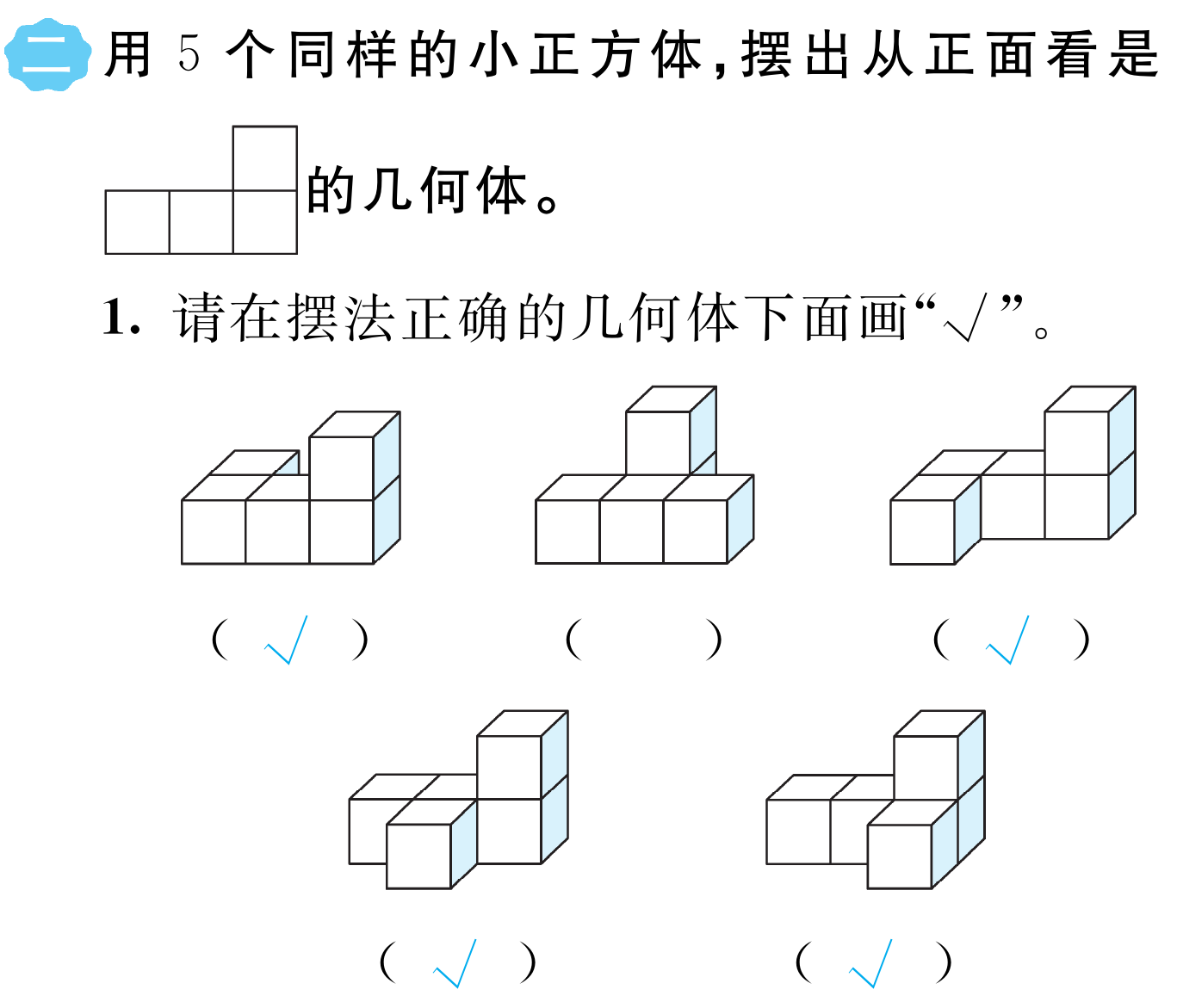 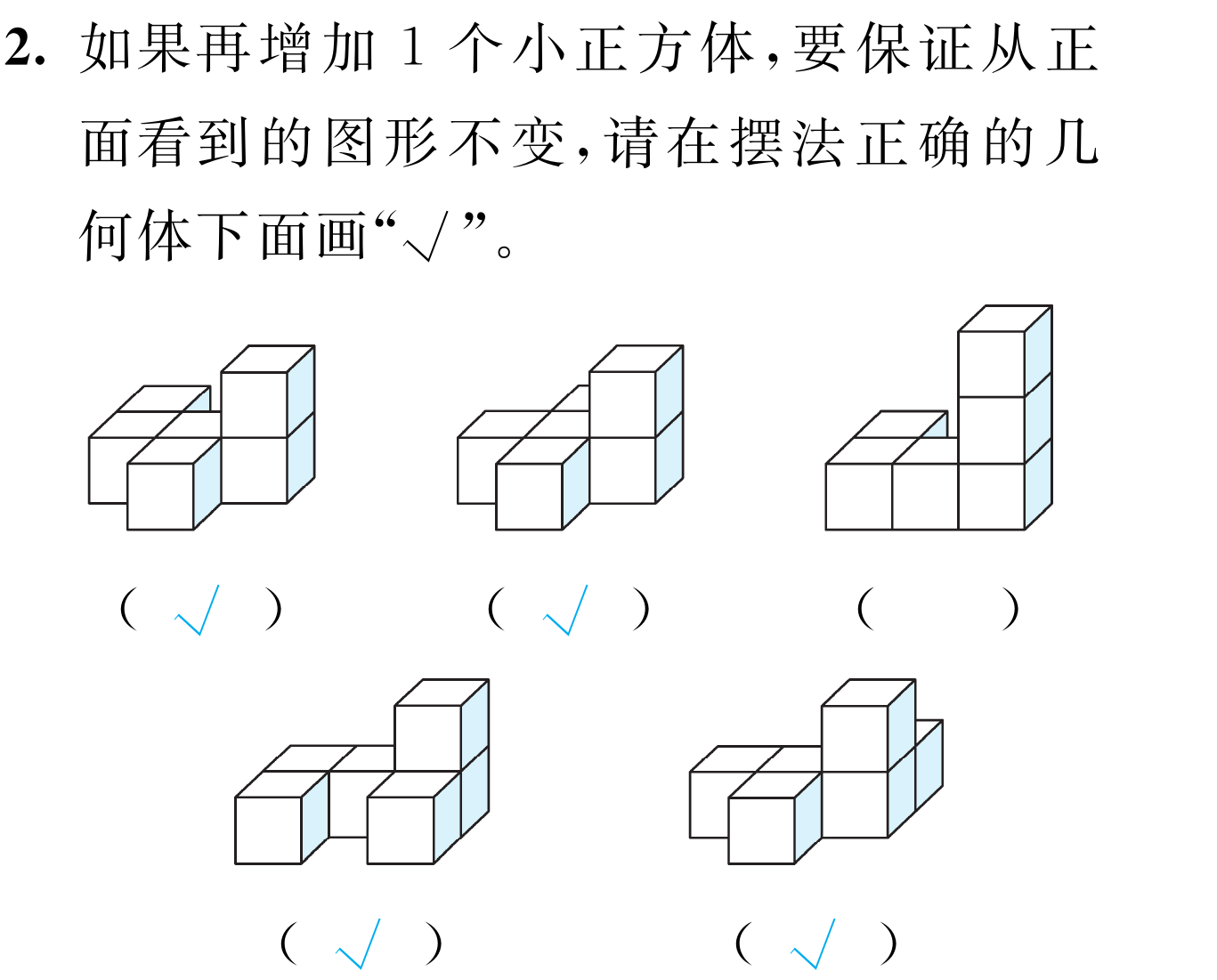 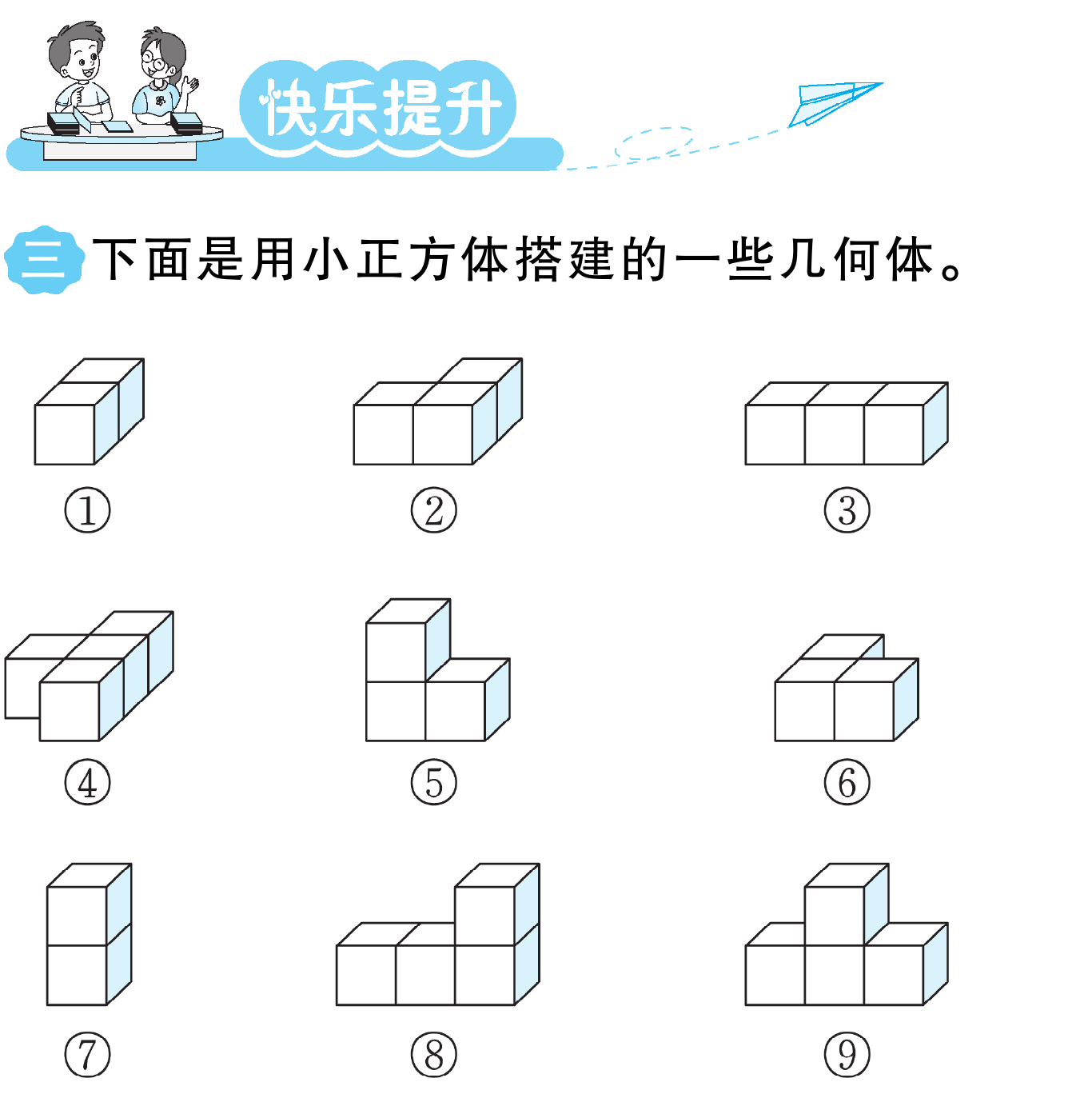 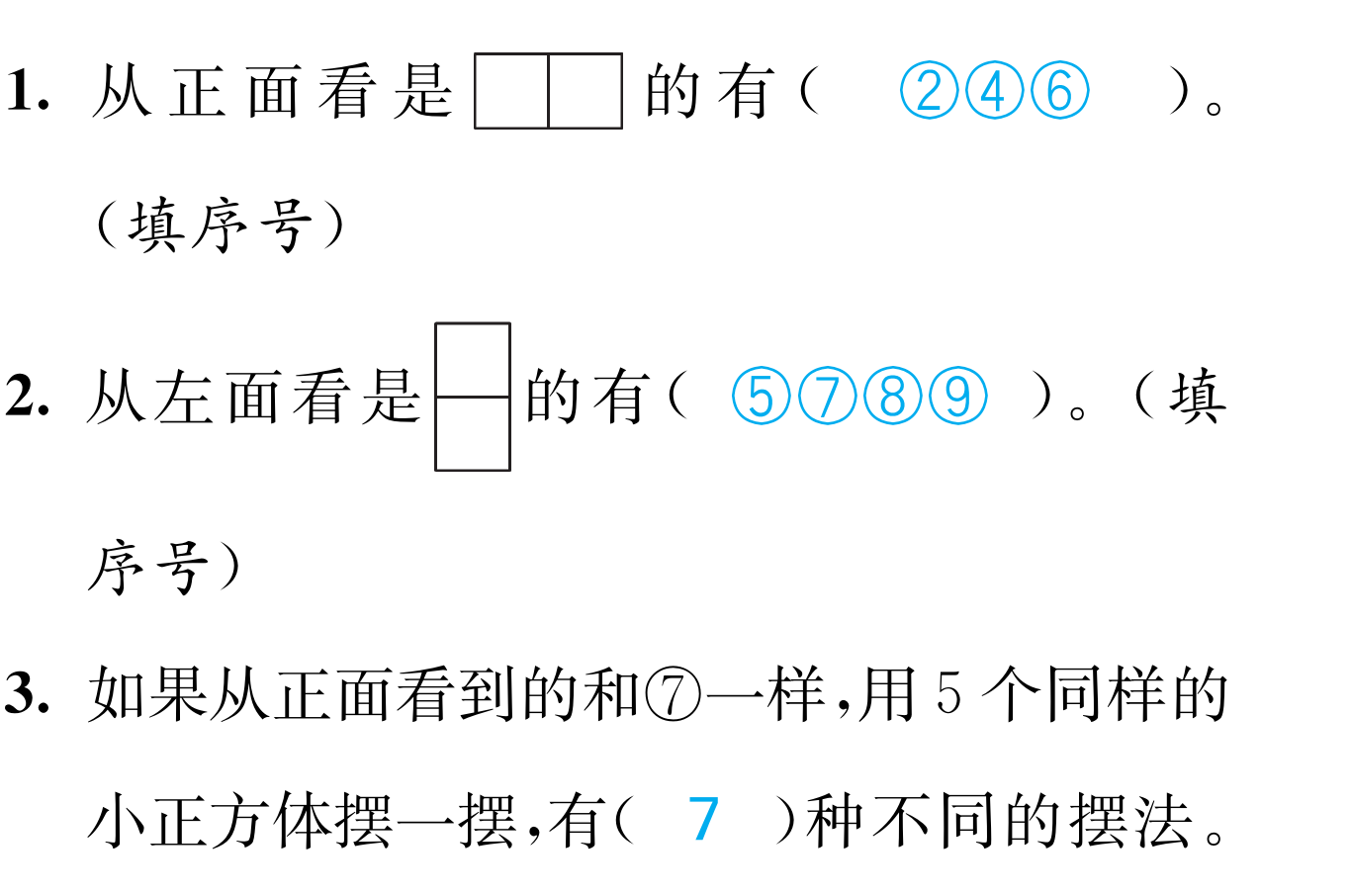 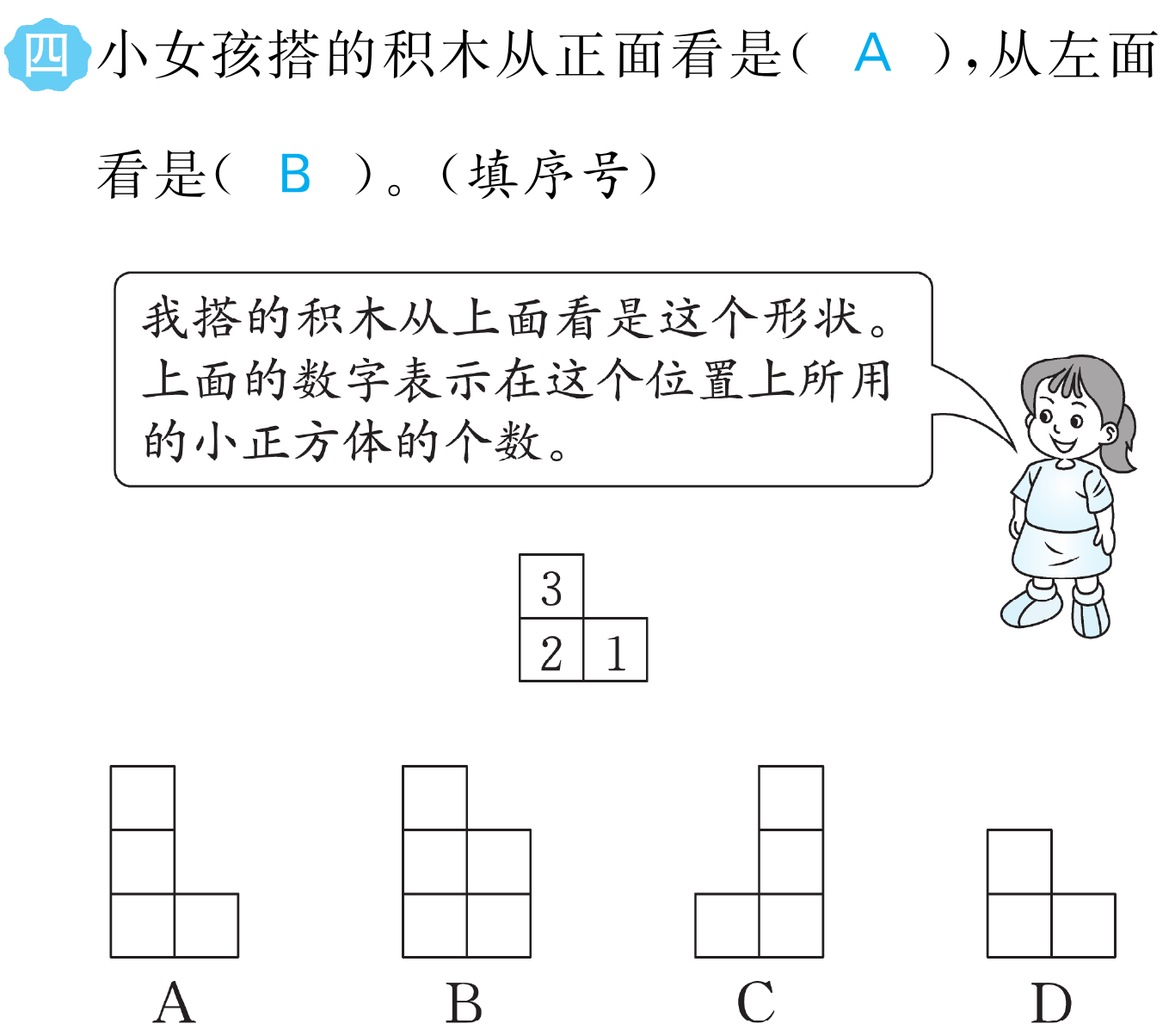 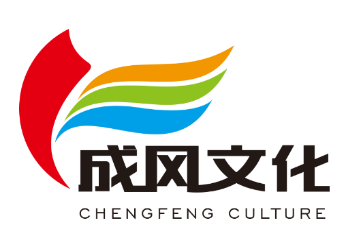 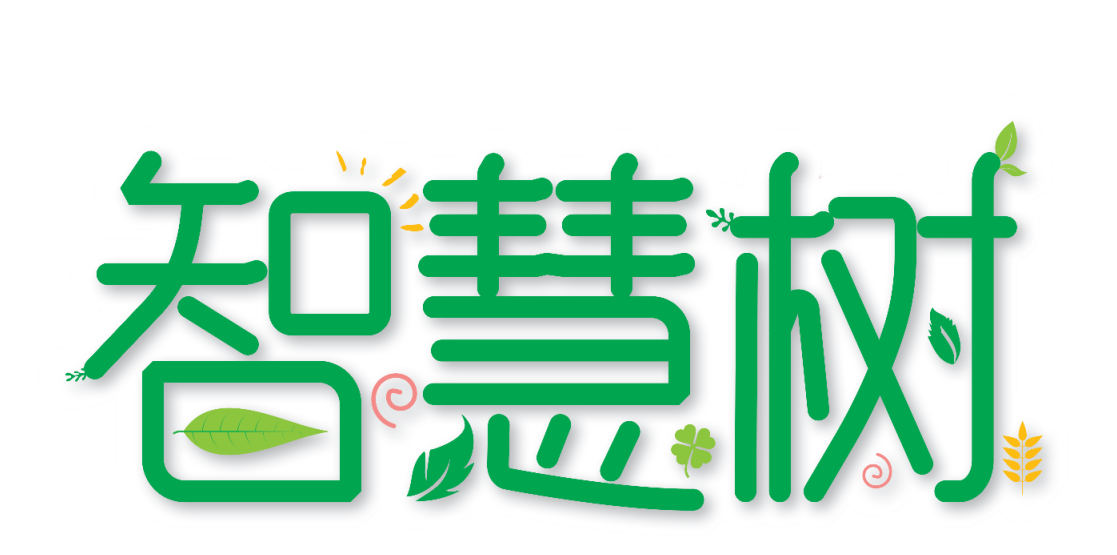 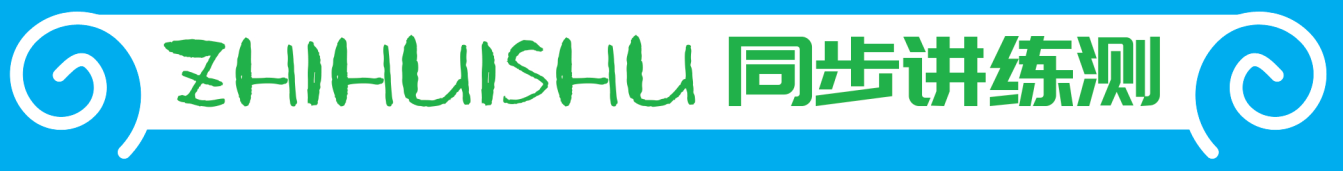 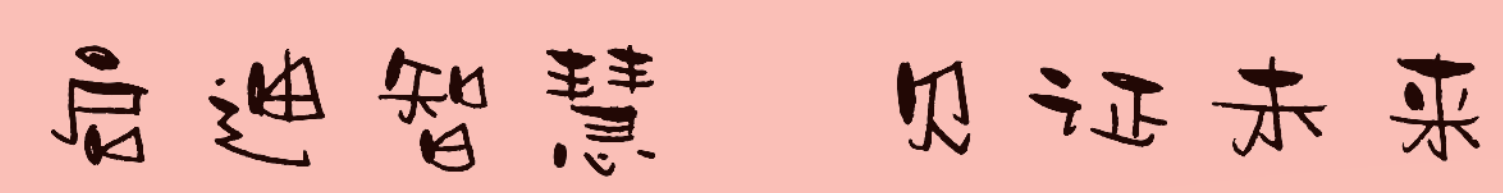 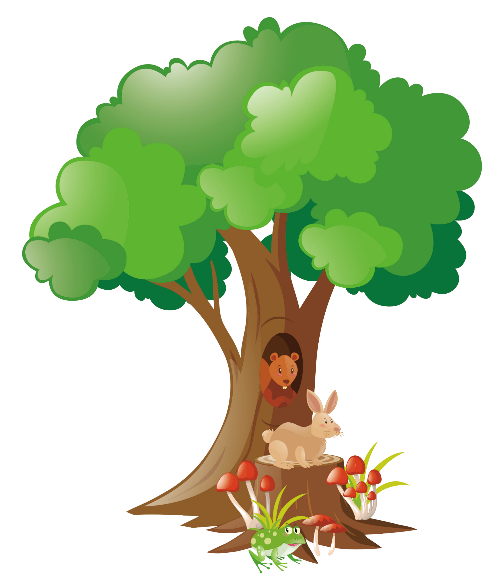 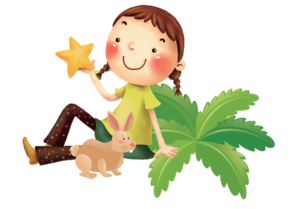 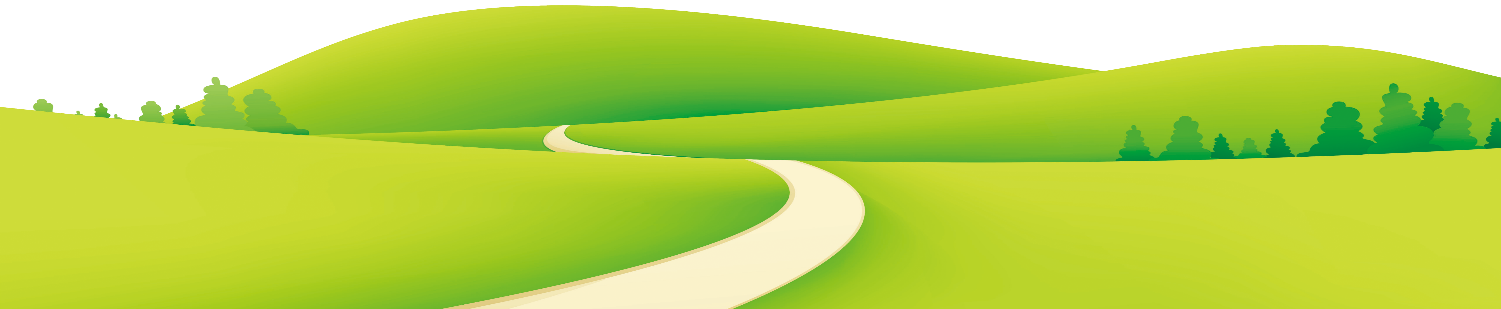